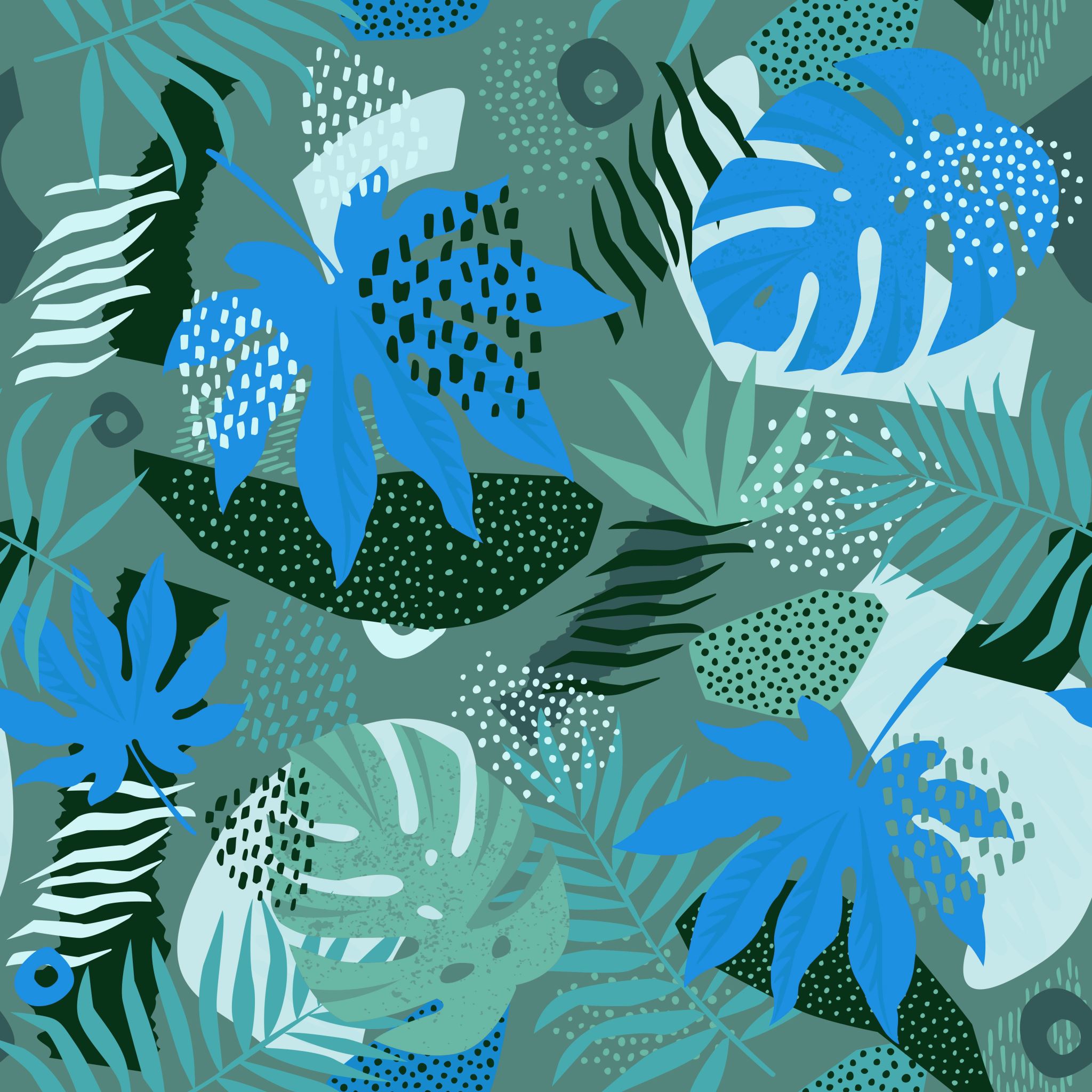 Łacina prawnicza 7 kwietnia 2020
inter vivos
(czynności) między żyjącymi
mortis causa
(czynności) na wypadek śmierci. Mogą być dokonywane tylko przez osoby fizyczne i stają się skuteczne dopiero w chwili śmierci tych osób. Obowiązujące przepisy prawne znają tylko dwa rodzaje czynności prawnych na wypadek śmierci: rozrządzenie majątkiem przez testament i umowa o zrzeczeniu się przez spadkobiercę ustawowego dziedziczenia po jego przyszłym spadkodawcy. Tę ostatnią reguluje art. 1048 k.c.: „Spadkobierca ustawowy może przez umowę z przyszłym spadkodawcą zrzec się dziedziczenia po nim. Umowa taka powinna być zawarta w formie aktu notarialnego”. Słowa „powinna być” należy rozumieć, że forma ta jest konieczna do ważności. Jest to zatem…
ad sollemnitatem
(forma) wymagana do ważności. Niekiedy jest to m. in. forma pisemna, ale tylko wtedy gdy przepis wyraźnie tak stanowi – art. 73 k.c.: „§1.Jeżeli ustawa zastrzega dla czynności prawnej formę pisemną, dokumentową albo elektroniczną, czynność dokonana bez zachowania zastrzeżonej formy jest nieważna tylko wtedy, gdy ustawa przewiduje rygor nieważności”.
ad probationem
dla celów dowodowych. Czynność prawna jest ważna, ale zostaje dotknięta innymi rygorami. Art. 74 k.c.: „§1. Zastrzeżenie formy pisemnej, dokumentowej albo elektronicznej bez rygoru nieważności ma ten skutek, że wrazie niezachowania zastrzeżonej formy nie jest wsporze dopuszczalny dowód zzeznań świadków lub z przesłuchania stron na fakt dokonania czynności. Przepisu tego nie stosuje się, gdy zachowanie formy pisemnej, dokumentowej albo elektronicznej jest zastrzeżone jedynie dla wywołania określonych skutków czynności prawnej”.
ad eventum
(forma) do wywołania określonych skutków.
pactum de forma
umowa o zastrzeżeniu przez strony formy szczególnej. Art. 76 k.c.: „Jeżeli strony zastrzegły w umowie, że określona czynność prawna między nimi ma być dokonana w szczególnej formie, czynność ta dochodzi do skutku tylko przy zachowaniu zastrzeżonej formy. Jednakże gdy strony zastrzegły dokonanie czynności w formie pisemnej, dokumentowej albo elektronicznej, nie określając skutków niezachowania tej formy, w razie wątpliwości poczytuje się, że była ona zastrzeżona wyłącznie dla celów dowodowych”.
dies
termin, rozumiany jako punkt w czasie
dies a quo
termin początkowy, chwila powstania skutku czynności prawnej, np. zawarcia małżeństwa (art. 1 k.r.o)
dies ad quem
termin końcowy, chwila ustania skutku czynności prawnej